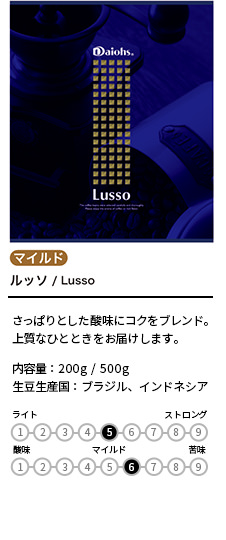 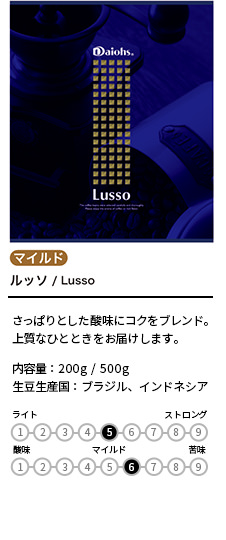 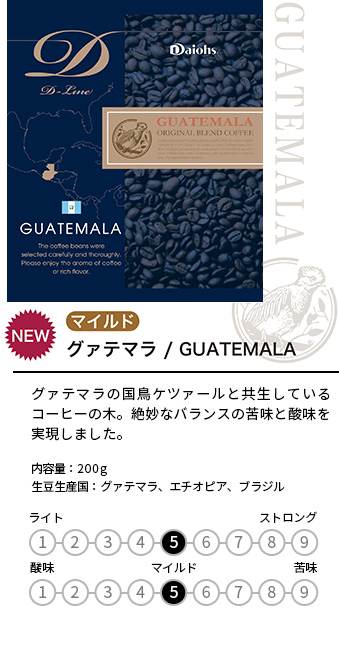 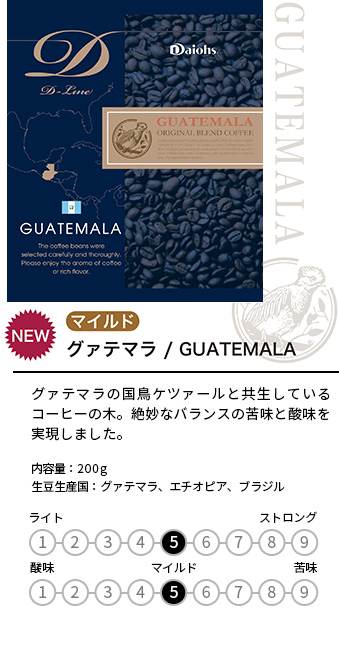 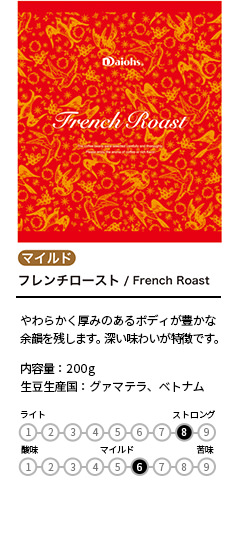 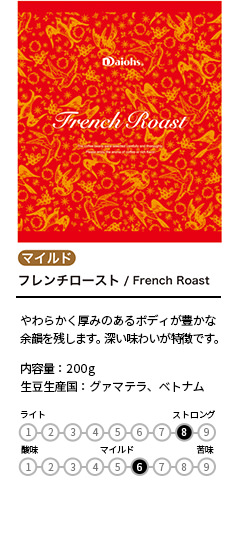 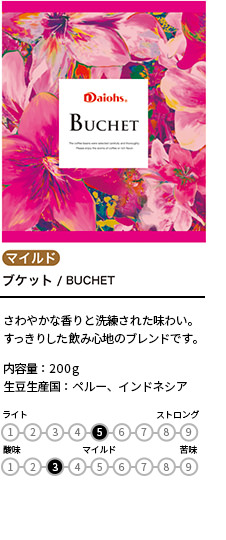 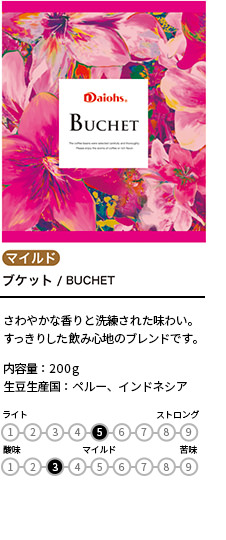 ≪本日のコーヒー≫
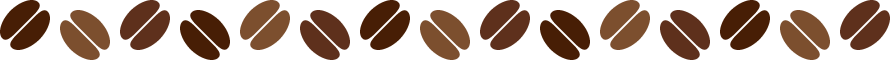 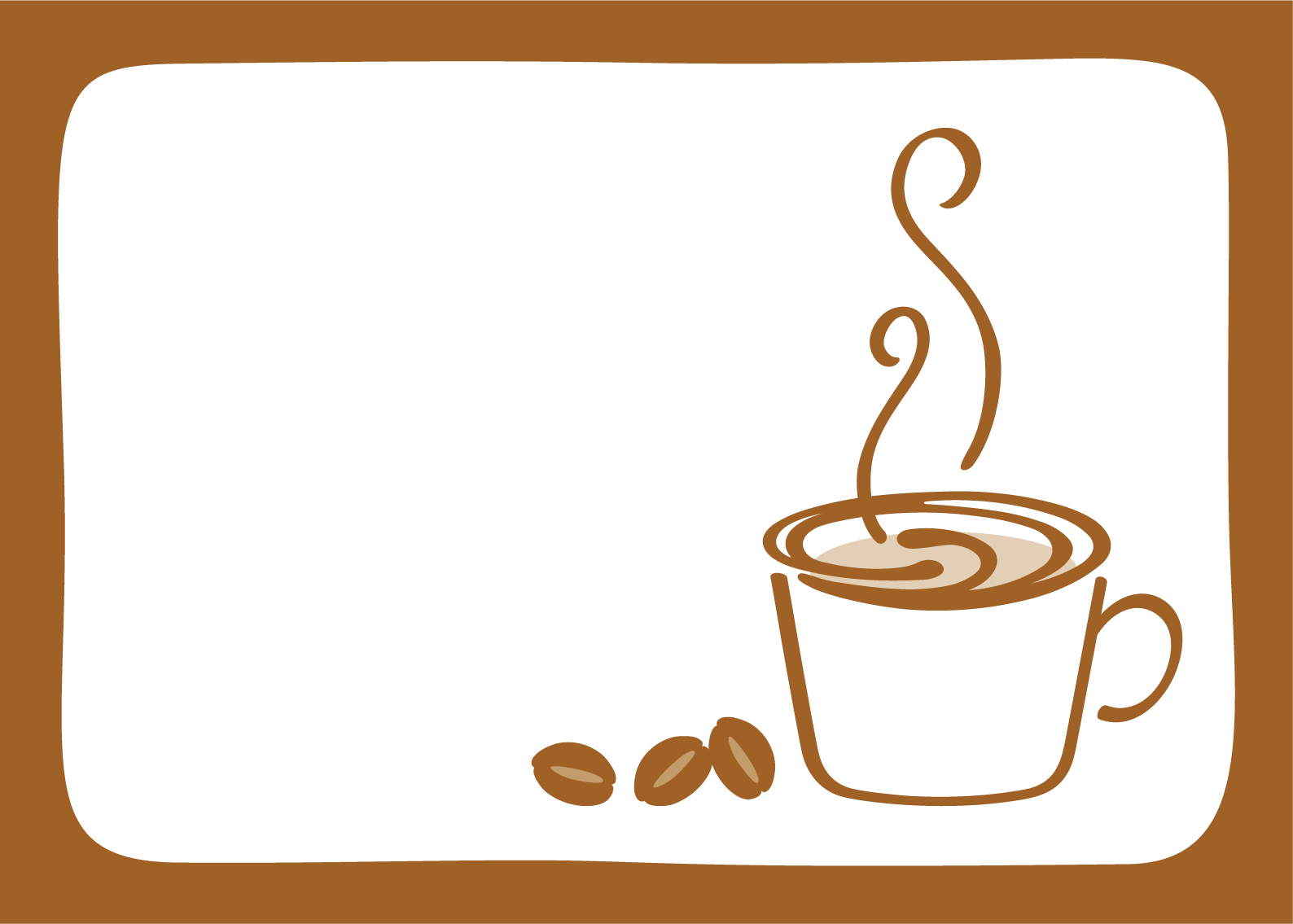 挽きたての美味しいコーヒーは
いかがですか？
1杯 100円
お代は横の貯金箱へ